A Bill Related to Employment Protections for Victims of Abusive BehaviorHD3740 and SD2371
With Special Thanks to
Amelia Gray and Sasha Tulgan
Women’s Bar Association 
Task Force
What does the Bill Do?
Amends Chapter 151B in the following ways:
Adds “status as victim of abusive behavior” as a protected class
Includes workers who have a close family member who is a victim of abusive behavior
Prohibits employment discrimination against victims of abusive behavior
requires employers to make workplace accommodations to victims to ensure the victim’s and other employees’ safety and to allow the victim to address the abusive behavior
What does the Bill Do?
Amends the Abusive Behavior Leave Law Chapter Chapter 149, Section 52E:
makes definitions of abusive behavior uniform with the amendments to Chapter 151B
Adds family members of a victim of abusive behavior to those entitled to leave
Adds coverage for prospective employees
Adds refusal to hire as a category of discriminatory behavior
What Do We Mean By Victim of Abusive Behavior?
domestic violence
sexual assault
human trafficking 
criminal harassment 
stalking and kidnapping for purposes of sex or prostitution/human trafficking
Why Is This Necessary
96 percent of survivors of interpersonal violence (IPV) experience problems at work
30 percent of those survivors lose their job
Violence experienced at home affects a person’s ability to maintain and obtain employment
A survivor is likely to remain with or return to abuser if job is lost
6 out of 10 homeless families have a history of IPV
Current law does not provide sufficient protections
The Abusive Leave Law gives time off – not accommodations that would be better for both employee and employer

Many survivors of abuse vulnerable to termination for reasons related to extricating themselves from an abuser’s control

Only applies to existing employees 

Only applies to employers of 50 or more employees

Only applies for certain events

Does not prohibit discrimination based upon the status as an abuse survivor
Who Might Need Accommodations and Why?
An employee with a stalker may need to change her work phone number and/or un-list her work phone number if the company provides internal contact information to the public 
A domestic violence survivor may need an extended or additional break during work hours to speak with a prosecutor or an attorney or to meet with housing advocates who are assisting her escape from her living situation.  
A parent whose child is an abuse victim may a change in work schedule to take the child to school in the morning because the child does not feel safe on the school bus
A domestic violence survivor may need the employer to change the locks to her office or the facility if her abuser stole her keys or provide a parking space close to the entrance or in a well-lit area
Who Might Need Accommodations and Why?
An employee suffering severe physical abuse at home, for whom leave to spend more time at home is not the appropriate accommodation.
An employee being abused by a fellow employee, who needs his employer to separate their work assignments.
An employee who is disciplined for lagging performance, which is the result of coping with abusive behavior.
Am employee who needs to change his schedule to go to court and obtain a restraining order.
Goal of the Bill
Help survivors keep and find work so they can be economically independent and secure; and 
Give employers clear guidelines for keeping employees safe at work 
Assist employers in fostering a productive and supportive work environment.
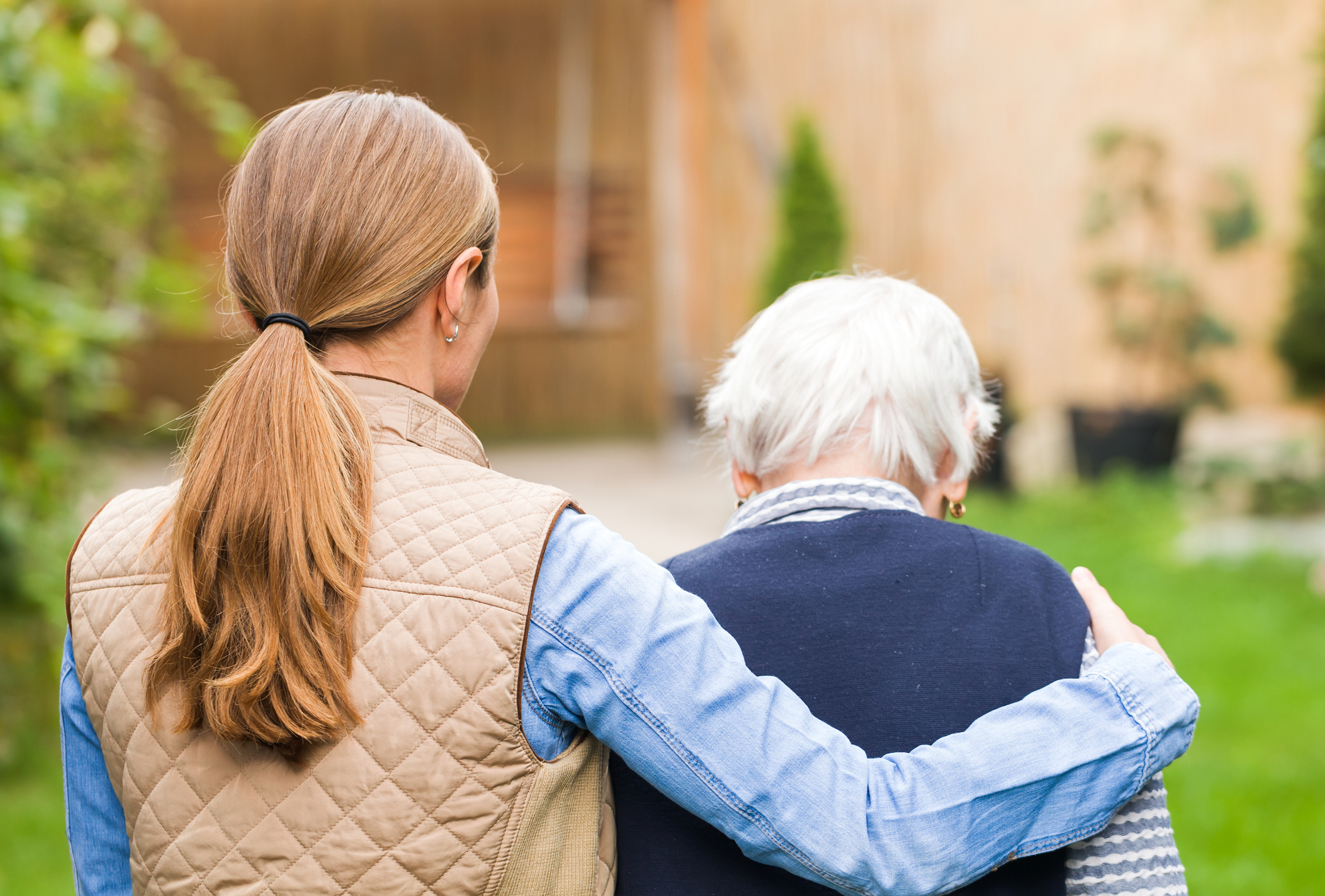 The Pandemic and Beyond
Employment Rights
And Employer responsibilities
Agenda
Families First Corona Virus Response Act—Two Types of Paid Leave
Emergency paid sick leave:
Being subject to a Federal, State, or local quarantine or isolation order related to COVID-19;
Advised by a health care provider to self-quarantine related to COVID-19;
Experiencing COVID-19 symptoms and seeking a medical diagnosis;
Caring for an individual subject to an order to quarantine or isolate in self-quarantine;
Caring for a child whose school or place of care is closed or unavailable for reasons related to COVID-19; or
Experiencing any other substantially-similar condition specified by the Secretary of Health and Human Services.
EPSL Rules
Employees have the option of using accrued time under other laws before resorting to EPSL
Employees can “top off” EPSL benefits with accrued time if the employer agrees
An employer may ask for documents to substantiate the need for leave
Families First Corona Virus Response Act—Two Types of Paid Leave
Emergency Family Medical Leave Expansion
Available for employees caring for a child whose school or place of care is closed (or care provider is unavailable) for reasons related to COVID-19
Up to 12 weeks of job-protected leave, with continuation of health insurance benefits
Employees have only 12 weeks total for the entire year.
If employee takes emergency family medical leave and paid sick leave under EPSLA, can only take up to 12 weeks combined total leave.
If the employee has already used regular FMLA leave for another reason in the past 12 months, he or she is NOT entitled to more leave under the EFMLEA.
Qualifying Requirements for EFMLA
An employee with work available but who cannot go to work or telework due to a need to care for a child whose school is closed due to COVID
Full or part time employees are eligible
Employed for at least 30 days before leave began
Employed on or after April 1, 2020
Intermittent use of EPSL Time
By agreement between employer and employee, intermittent EPSL time is available for caring for a child whose school or place of care is closed or unavailable, due to COVID-19 related reasons only.
Paid sick leave for all other qualifying reasons must be taken in full-day increments.
If an employee has leftover EPSL hours, the employee may take the remaining paid sick leave at another time if another qualifying reason occurs.
17
American Rescue Plan Act
2020 National Employment Law Institute.
Continuation and Expansion of Paid FFCRA Leave
eliminates two-week unpaid period of EFMLEA leave
expands EFMLEA leave qualifying reasons to be coextensive with the EPSLA
eliminate the reference to COVID-19 symptoms and replaces with "been exposed to COVID-19 or the employee's employer has requested such test or diagnosis.”
leave to be immunized related to COVID-19 or recovering from any injury, disability, illness or condition related to immunization
Employer Incentives to continue paid FFCRA Leave
allows a tax credit for up to an additional 12 weeks of partially paid leave under EFMLEA
employers may obtain tax credit for offering an additional 10 days' worth of paid sick leave to eligible employees between April 1, 2021 and September 31, 2021. 
tax credit for leave in connection with an individual's own health condition (including vaccine-related leave) remains capped at an employee's regular rate of pay, up to $511 per day, 
tax credit for other forms of sick leave remains capped at two-thirds the regular rate of pay, up to $200 per day.
Fewer Restrictions Allowed by Employers
No cherry-picking which qualifying reasons to recognize or  to which employees to extend benefits
Penalty:  No credit for amounts paid for sick or family leave time paid by the employer

extension of ARPA tax creditable leaves is voluntary, but compliance with the PFML is not
Unemployment Insurance
ARPA extends unemployment benefits:
$300 per week added benefit to any form of unemployment compensation now expires September 6, 2021
Pandemic Emergency Unemployment Compensation (PEUC) which might be available at exhaustion of traditional unemployment compensation now expires September 6, 2021.
Pandemic Unemployment Assistance (PUA) benefits, which may become available once an individual exhausts extended unemployment compensation benefits, now expires September 6, 2021.
22
COVID-19 and 
DISABILITY DISCRIMINATION
2020 National Employment Law Institute.
When Is COVID-19 itself a disability?
“Actual” disability—COVID-19 may be an actual disability if—in its active state it substantially limits a major life activity or bodily function.  The fact that it is temporary is not dispositive. 

“Regarded as” disability—if an employer believes—correctly or incorrectly—that an employee has COVID-19 and takes adverse action against the worker because of that, 

Future fear—If the employer takes adverse action because it fears that a worker without COVID-19 may get it in the future, such conduct may be permissible, but the employer cannot treat individuals with disabilities differently than those without.
When Employers Have to Make Accommodations
Because of having COVID-19
Because of another disability that creates a heightened risk
Because of the exacerbation of a mental health condition
Because of having COVID-19
If the condition is an “actual” disability (or a “record of” disability), the employee is entitled to a reasonable accommodation if needed.
Because of another disability that creates a heightened risk
If an employee discloses an underlying disability that puts her at increased risk of complications from COVID-19, and requests accommodation, she may be entitled to one if needed. 
EEOC’s Pandemic Preparedness, § II.C 
“Generally, the ADA requires employers to provide reasonable accommodations for known limitations of applicants and employees with disabilities.”
“Third, the ADA requires reasonable accommodations for individuals with disabilities (absent undue hardship) during a pandemic.”. 
On the other hand, employers should not assume that all disabilities increase the risk of complications; many do not.
Because of exacerbation of mental-health conditions
Some employees may be entitled to a reasonable accommodation because the pandemic has exacerbated a psychiatric impairment.
Types of accommodations
Telework
Given the prevalence of this arrangement during the pandemic, it would seem reasonable depending on the job and other factors. 
An employer does not necessarily have to continue providing a telework option, although it may if successful telework during the pandemic shows that such an accommodation is reasonable and not an undue hardship. 
Workers with communication disabilities may need additional features to make teleworking successful, like a larger screen or screen-reader software for an employee with low vision, or video relay, video-remote interpreting, or captioning for employees who are deaf or hard of hearing.
Peeples v. Clinical Support Options Inc., Federal District of Mass., Case No. 3:20-cv-30144-KAR
Plaintiff had asthma and was advised to telework to avoid exposure to COVID
The company ordered them back to the office
Plaintiff complied base on certain protective items being provided
Only one was provided
Plaintiff again requested telework
Company denied the Plaintiff’s request because of a generic order to return to work
Plaintiff sued and moved for a preliminary injunction to allow telework
Peeples v. Clinical Support Options Inc., Federal District of Mass., Case No. 3:20-cv-30144-KAR
Court granted the motion
Asthma in the totality of the circumstances, taking the pandemic into account, was a disability
The Plaintiff was able to do the essential functions of the job via telework because they had done so for a period of time
Company had not provided evidence of an individualized assessment of the Plaintiff’s ability to work remotely
Of Interest from Peeples
Company “accommodations” were workplace safety rules and not individualized accommodations for the particular Plaintiff
No undue hardship since the Plaintiff had worked remotely before the order to return to work
Unemployment was a particular issue with the high unemployment rate due to the pandemic
Infection risk illustrated irreparable harm
Withholding the injunction might have an adverse impact on the public health
Leave
Almost all courts recognize medical leave as a reasonable accommodation so long as the leave is not indefinite 
Because of the short duration of COVID-19, a period of leave for one with the diagnosis is normally reasonable. 
Leave can be unpaid unless a contract, company policy, or pandemic-relief statute makes paid leave available. But unpaid leave may be unreasonable if there is another reasonable accommodation that would allow the individual to continue working.
Longer leave—for example, to avoid exposure due to an underlying disability that heightens the risk—may be reasonable depending on the details
Issues to Watch with a Remote Workforce
Discrimination based on stereotypes
The Pandemic Creates Conditions Under Which Biases Get Unleashed
working remotely makes it harder to see what employees doing
bias gets amplified under conditions of ambiguity
leads to reliance on stereotypes to evaluate an employee
Causes focus on a few instances in which an employee fell short
distracts from all the other times the employee delivered 
When evaluations are made on assumptions rather than on direct observation and clear criteria, bias often creeps in.
Indicators of Bias
Implementation of a reduction in force or pay cut that impacts one group heavily without measuring actual productivity
Revocation of informal accommodating arrangements for caregiving
Require formal FMLA requests for time out of the office (causing an employee to use up FMLA time rather than have an informal arrangement)
Modification of job requirements for employees who are not caregivers, but strict application of the rules to caregivers
Flexibility Stigma
Flexible work arrangements, such as working remotely or working nonstandard hours for caregiving reasons, have proliferated
BUT employees who take advantage are often deemed “bad workers”:
wage penalties,
worse performance evaluations 
Tracked into lower-level roles, derailing advancement.
Gender Differences in the Presentation of Flexibility Stigma
Fathers who request to work flexibly, are viewed positively for “helping out at home”
Mothers, however, who are “doing more at home” are assumed to be delivering less at work
However:
Mothers who rely on help at home can be viewed negatively at work because they are stereotyped as “bad mothers”
Fathers who are caregivers can be penalized at work for not fulfilling the breadwinner role
Hybrid or Continued remote work
men are more likely to decide to return to their workplace 
women are more likely to continue to work from home
Hybrid or Continued remote work
Gartner survey
64% of managers
Believe office workers are higher performers than remote workers
are likely to give in-office workers a higher raise than those who work from home
Hybrid or Continued remote work
Gartner collected data on productivity in 2019 and 2020:
Full-time remote workers are 5% more likely to be high performers than those who work full-time from the office
Paying Remote Workers and Office Workers without Gender Discrimination
MEPA bans discrimination in any way on the basis of gender in the payment of wages

MEPA bans paying any person a salary or wage rate less than the rates paid to employees of a different gender for comparable work
Paying Remote Workers and Office Workers without Gender Discrimination
According to the Attorney General’s guidance, comparable work means two jobs have duties that are substantially similar with respect to
Skills
Effort
Responsibility
Working conditions
What does Substantially Similar Mean?
alike to a great or significant extent, even if not necessarily identical or alike in all respects
What does MEPA mean by Skills
experience, training, education, and ability measured in terms of the performance requirements 

not in terms of the skills that an employee happens to have
What Does MEPA Mean by Effort
amount of physical or mental exertion needed to perform a job.
Not comparable effort:  A job that requires a person to stand all day and a sedentary office job
Comparable effort: janitorial and food service jobs
What Does MEPA Mean by Working Conditions
Physical surroundings: physical environment including but not limited temperatures or noise, regularly encountered by a worker including the intensity and frequency

Hazards:  exposure to chemicals or fumes, electricity, heights, dangerous equipment, taking into account the frequency with which workers encounter such hazards and the severity of injury they could cause or the risks they pose.
Environmental or other conditions such as the physical surroundings, shifts required, and hazards of the job
What Does MEPA Mean by Responsibility
Not Comparable:  An employee who is personally accountable for any errors in those documents may exercise a meaningfully different amount of responsibility than an employee who simply assist in drafting the documents.

Comparable: two sales clerks from different departments.  Neither are responsible for sweeping the floors, but one in housewares is occasionally asked to sweep up if a customer breaks a glass
the degree of discretion or accountability involved in performing the essential functions of a job, including the level of supervision, whether the employee supervises others, and the degree of decision-making power
Permissible Reasons for Gender Pay Differences
the geographic location in which a job is performed; 
education, training or experience if these factors are reasonably related to the work
travel, if the travel is a regular and necessary condition of the job.
a valid seniority system
a merit system
a system which measures earnings by quantity or quality of production, sales, or revenue
Cutting Down Bias in Assessing Job Value
Raising awareness about stereotypes, stigmas, and penalties
Reduce ambiguousness in the workplace 
Clearly define  and measure performance-review criteria, so employees are evaluated based on results
Track employee contributions 
Regular meetings with employees and managers to discuss accomplishments
Track hiring, promotions, and layoffs by gender